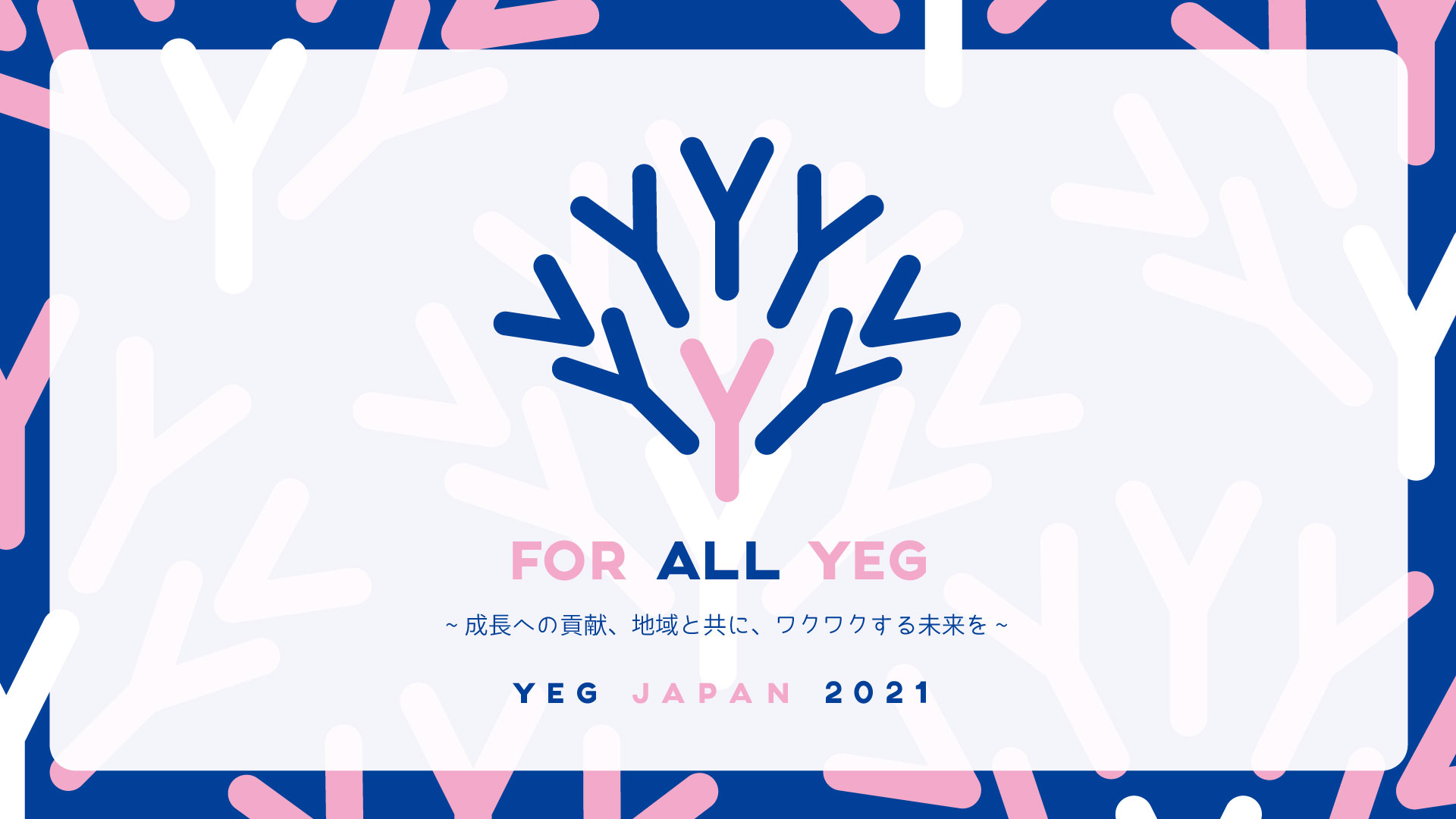 令和３年度日本ＹＥＧ
役員予定者オリエンテーション
日時　令和２年11月19日　15：00〜17：30　　
場所　iichiko総合文化センター県民ギャラリー
進行：常務理事候補者　篠田 佳宗
（東海ブロック　愛知県連　刈谷YEG）
開　会　宣　言
副会長候補者（中地区担当）
大日方 敢
（北陸信越ブロック　長野県連　長野YEG）
休　憩（10分間）
役員予定者オリエンテーション
閉　会
お疲れ様でした！
交流会：19:00～　ソレイユ７階